Försörjningsmått
Södra Vätterbygden 2014-2020
Ohälsa; Sjukpenning, Rehabiliteringspenning, Aktivitetsersättning, Sjukersättning

Arbetsmarknadsstöd; Arbetslöshetsersättning, Aktivitetsstöd, Utvecklingsersättning, Etableringsersättning, Etableringstillägg, 
Bostadsersättning

Ekonomiskt bistånd; Ekonomiskt bistånd
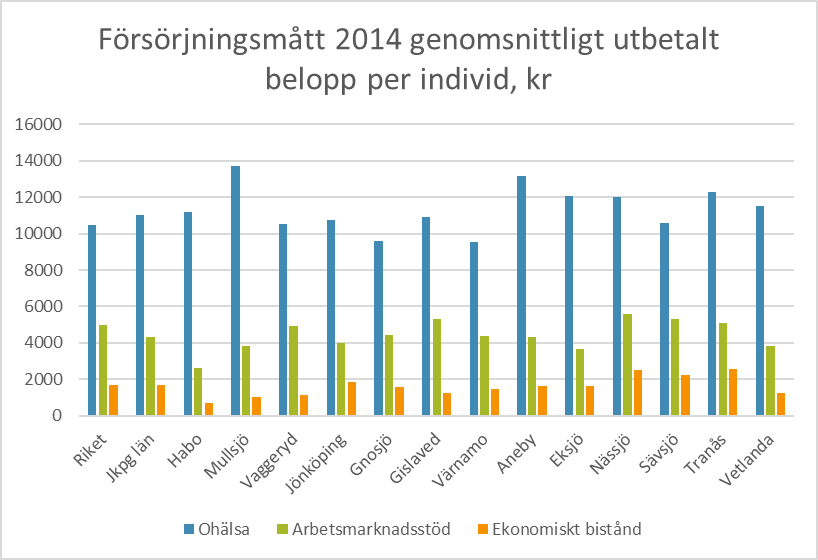 [Speaker Notes: Gnosjö och Värnamo har lägre ohälsotal även riket och länet. Högst ohälsotal har Mullsjö
Habo hade lägst ek. bistånd i länet, Nässjö, Sävsjö och Tranås högst i länet, men även Jönköping hade högt.]
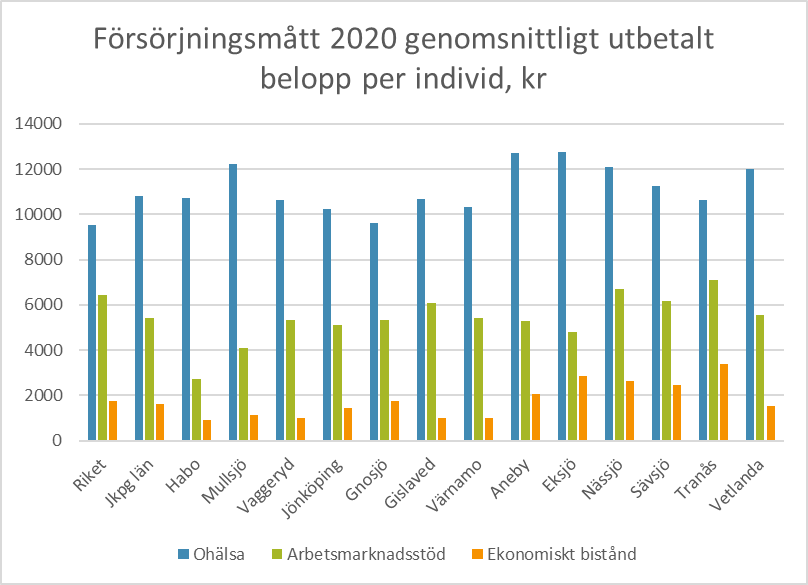 [Speaker Notes: Alla kommuner i länet hade högre ohälsotal än riket. Gnosjö ligger på samma nivå som riket. Nässjö och Tranås ligger över rikssnittet när det gäller arbetsmarknadsstöd, övriga lägre. Lägst är Habo och Mullsjö.
Vaggeryd, Habo, Gislaved och Värnamo har lägst ek. bistånd i länet, men även Mullsjö ligger lågt.]
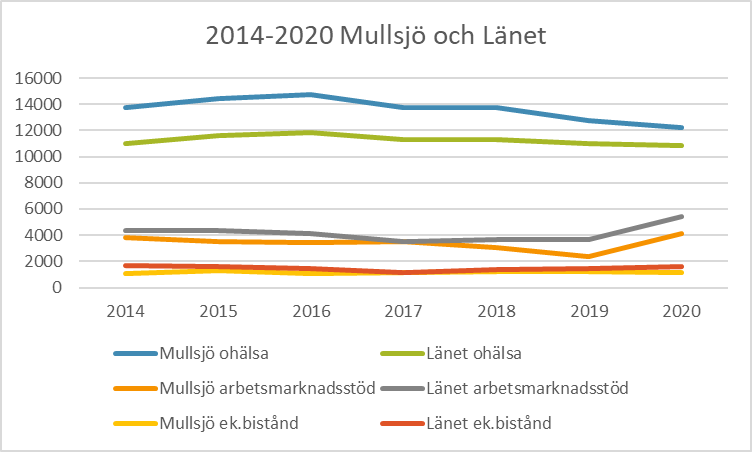 [Speaker Notes: Ohälsan i Mullsjö har varit högre än länet under lång tid men har sjunkit. Arbetsmarknadsstödet ligger under snittet i länet men har ökat precis som länet. Ek. bistånd följer i stort sett länet.]
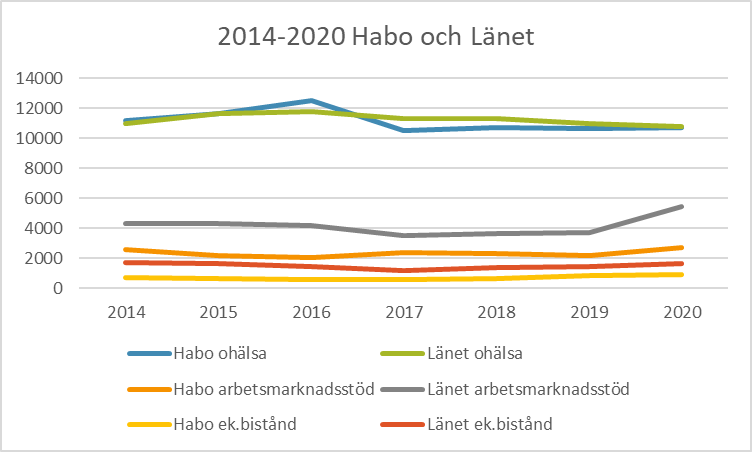 [Speaker Notes: Ohälsan i Habo har varit både högre och lägre än i länet men ligger nu på samma nivå. Arbetsmarknadsstödet ligger en bit under länet men har ökat lite under de senaste två åren.
Ek. bistånd ligger lite under länet och har gjort under många år.]
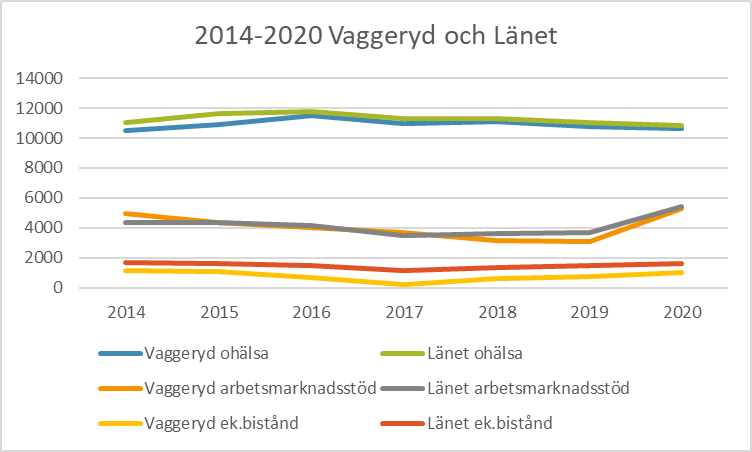 [Speaker Notes: Både ohälsan och arbetsmarknadsstödet ligger i linje med länet medan ek. bistånd ligger lite lägre.]
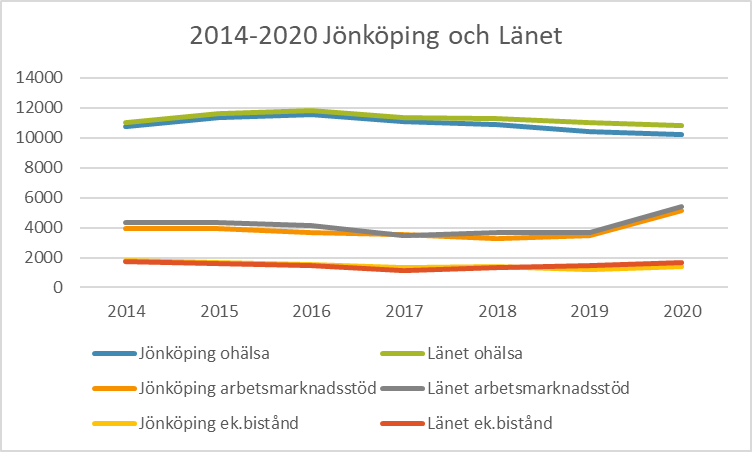 [Speaker Notes: Ohälsan är något lägre i Jkpg än i länet i stort och följer utvecklingen i länet när det gäller arbetsmarknadsstöd och ek. bistånd.]
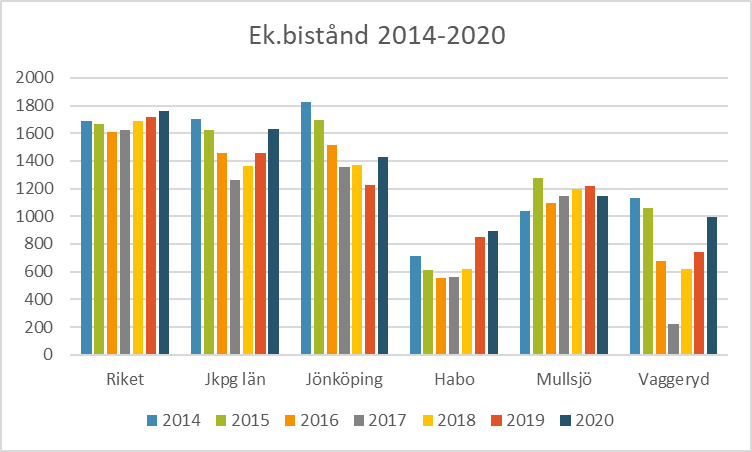 [Speaker Notes: Ek. bistånd är betydligt lägre i våra kommuner än både riket och länet. Dock har det ökat i samtliga kommuner förutom i Mullsjö. 
OBS! 2017 rapporterades inte allt in i Vaggeryd vilket gör att siffran inte stämmer.]
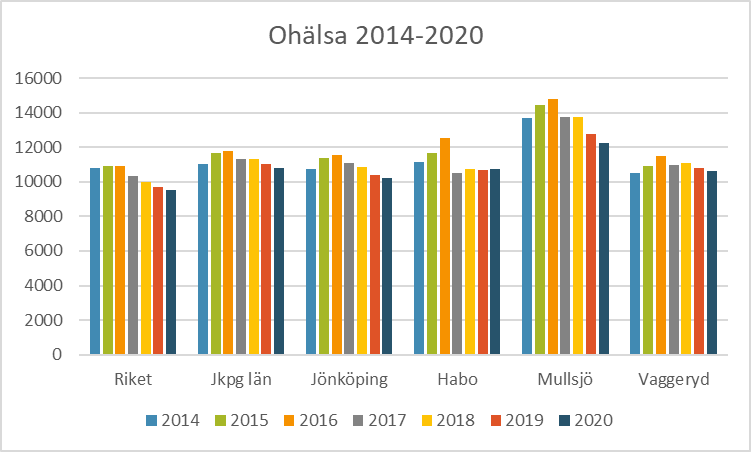 [Speaker Notes: Ohälsan är högre i länet och våra kommuner än i riket i stort. Habo och Vaggeryd ligger i linje med länet i övrigt medan Jkpg ligger något lägre och Mullsjö något högre. 
Det senaste året har ohälsan minskat i samtliga kommuner.]
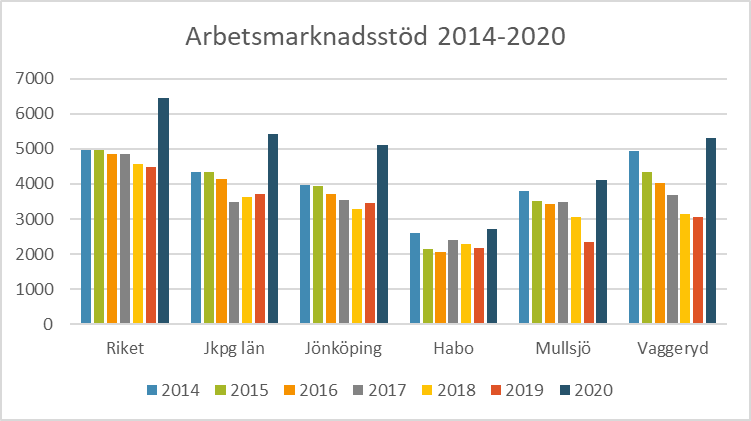 [Speaker Notes: Arbetsmarknadsstödet har ökat kraftigt i hela landet och länet under 2020. Dock ligger våra kommuner under både riket och länet. Habo ligger lägst och Vaggeryd högst.]